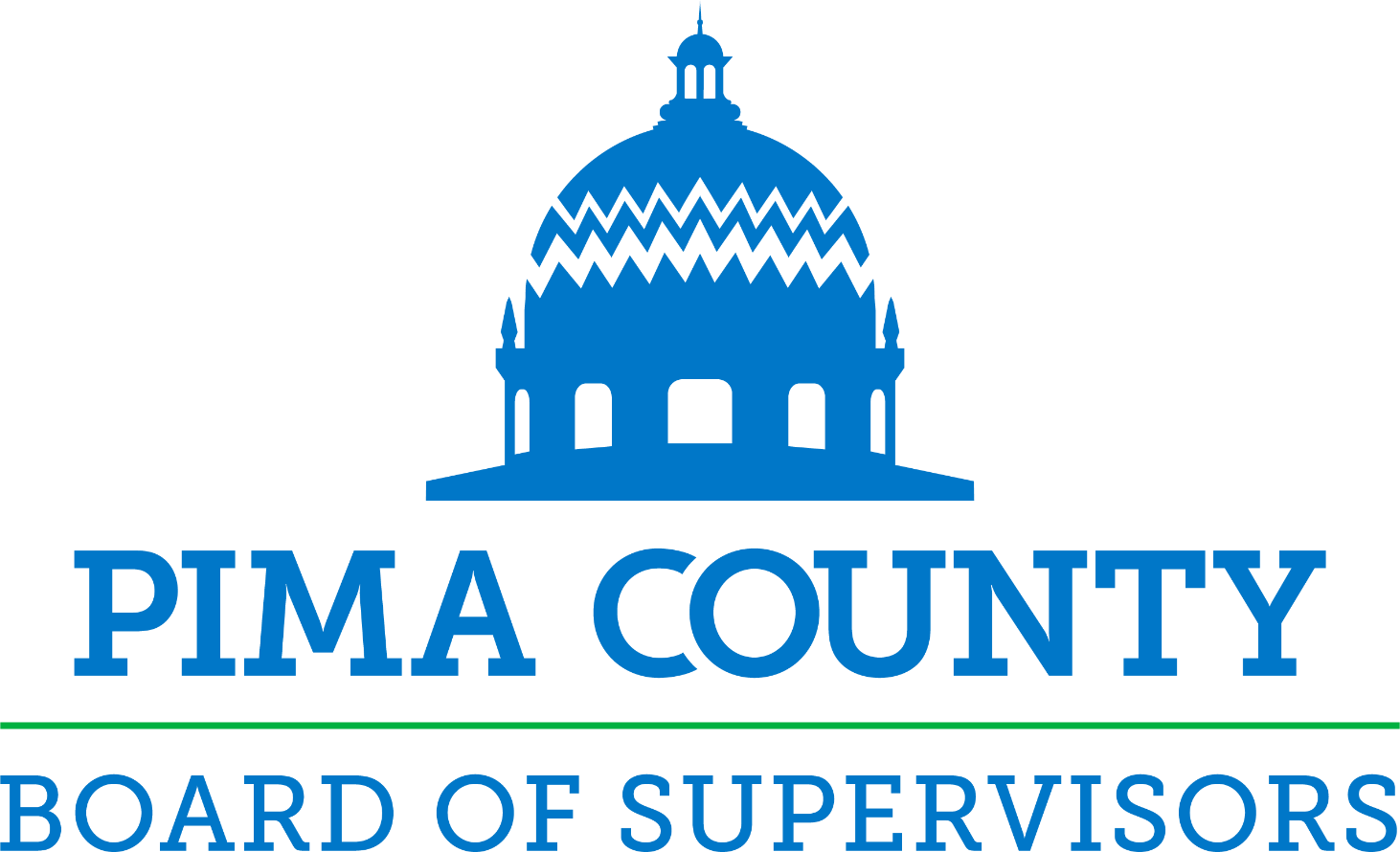 District 1
Supervisor Rex Scott
520-724-2738
Email:  district1@pima.gov
-
-
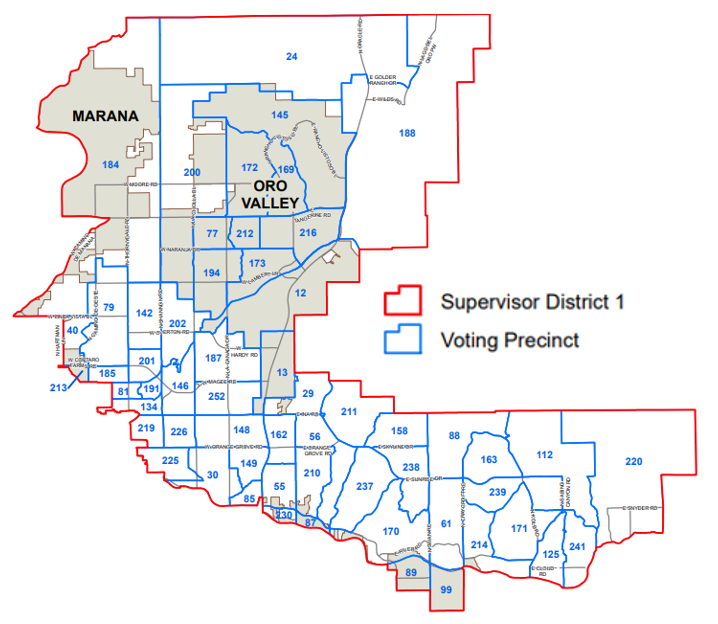 District Map
Supervisor Rex Scott
520-724-2738
Email:  district1@pima.gov
-
-
Pima County District 1 Supervisor Rex Scott
Roles of Board of Supervisors
Subdivisions of the state
“Essential role of government”
Budget and Oversight
Constituent Services
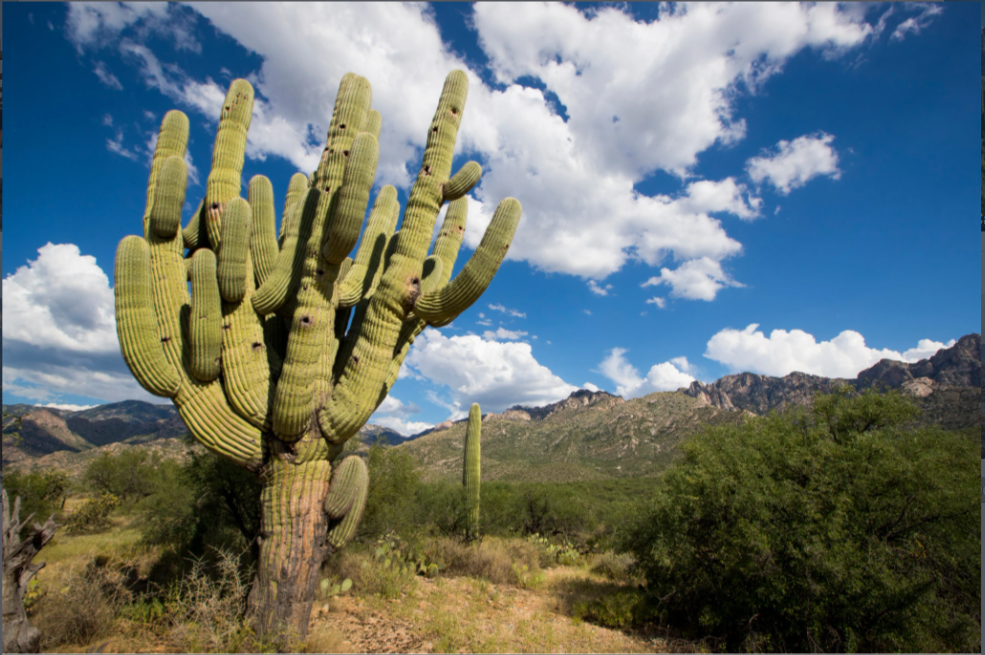 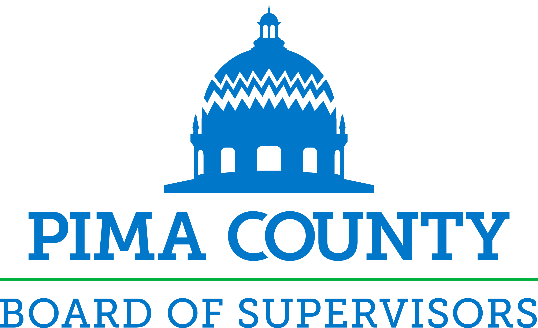 Supervisor Rex Scott
520-724-2738
Email:  district1@pima.gov
-
-
Addressing Constituent Requests
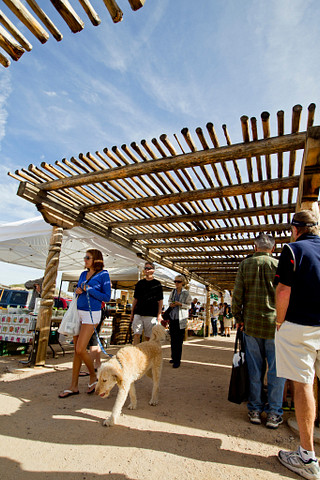 Working with Pima County departments:

Development Services/Planning & Zoning
Health Department 
Natural Resources, Parks and Recreation
Transportation - “SeeClickFix”
Regional Flood Control District
Supervisor Rex Scott
520-724-2738
Email:  district1@pima.gov
-
-
Areas of Concern and Focus
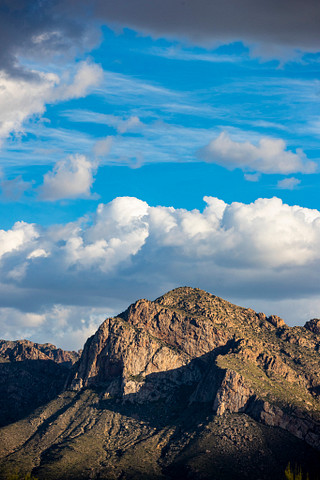 Economic Development
Prosperity Initiative 
Roads and Transportation
Quality Early Childhood Education
Homelessness and Housing
FY23 and FY24 committed $9.4 million to build 1038 affordable units 
County Supervisors Association
Tucson Water Ruling
Supervisor Rex Scott
520-724-2738
Email:  district1@pima.gov
-
-
Planning Our Future
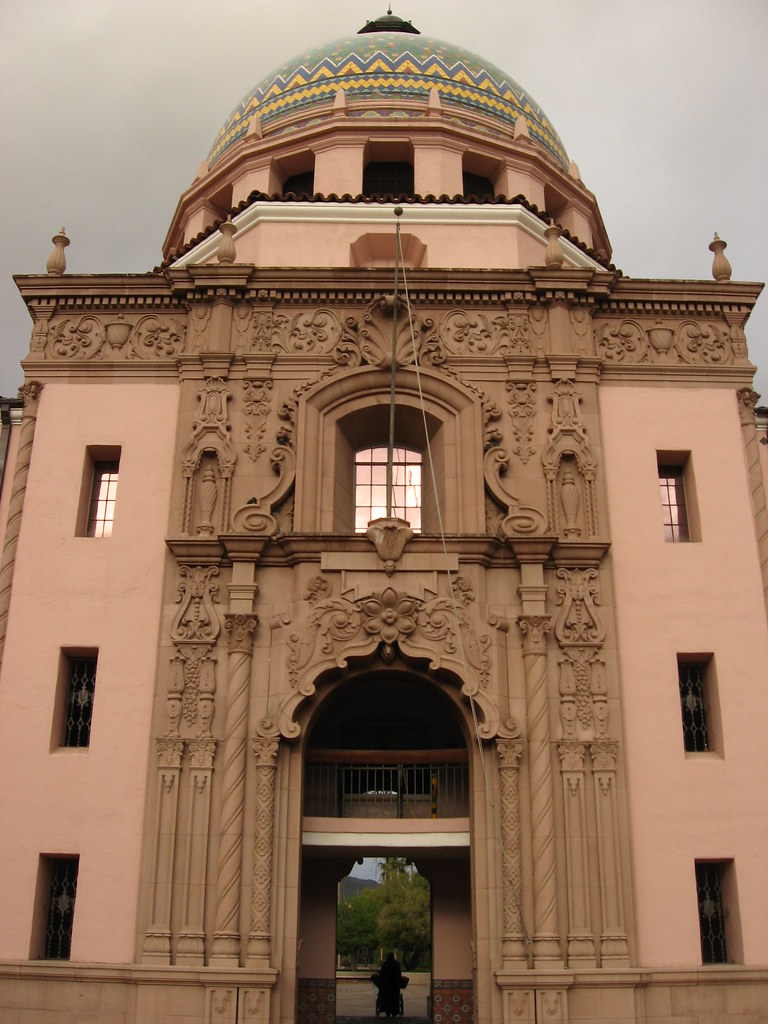 Comprehensive Plan Review – please comment https://www.pima.gov/270/Pima-Prospers 
Regional Affordable Housing Commission
Economic Development Strategic Plan
Regional Transportation Authority – RTA Next
Supervisor Rex Scott
520-724-2738
Email:  district1@pima.gov
-
-
Pima County District 1 Staff
Cami Evans                     Kate Hiller                    Kim Briggs
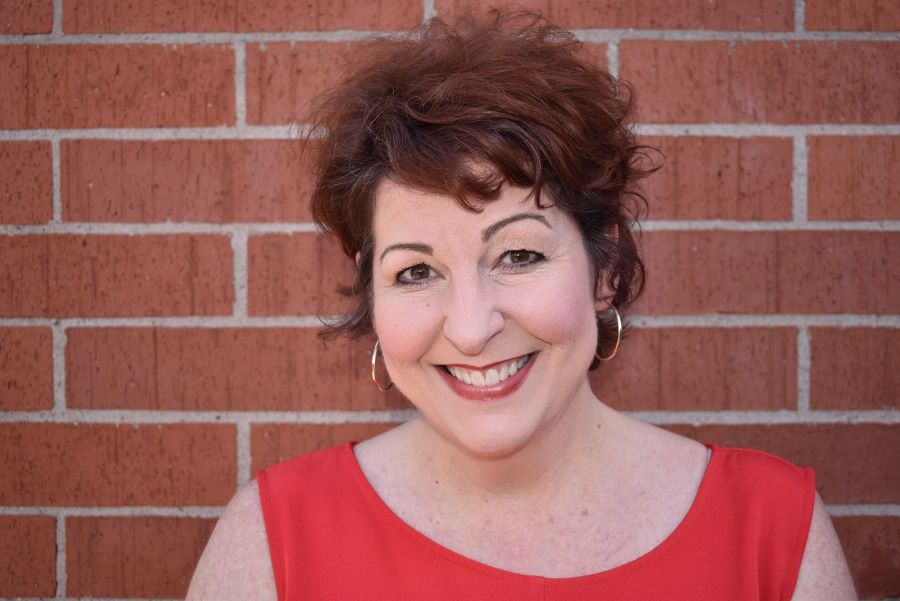 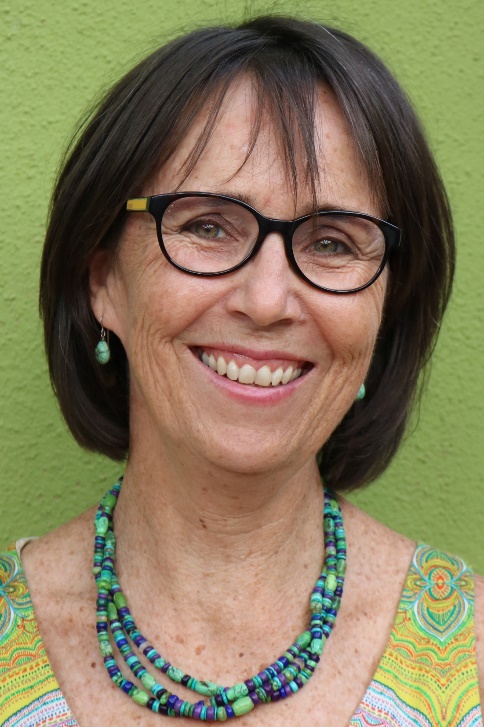 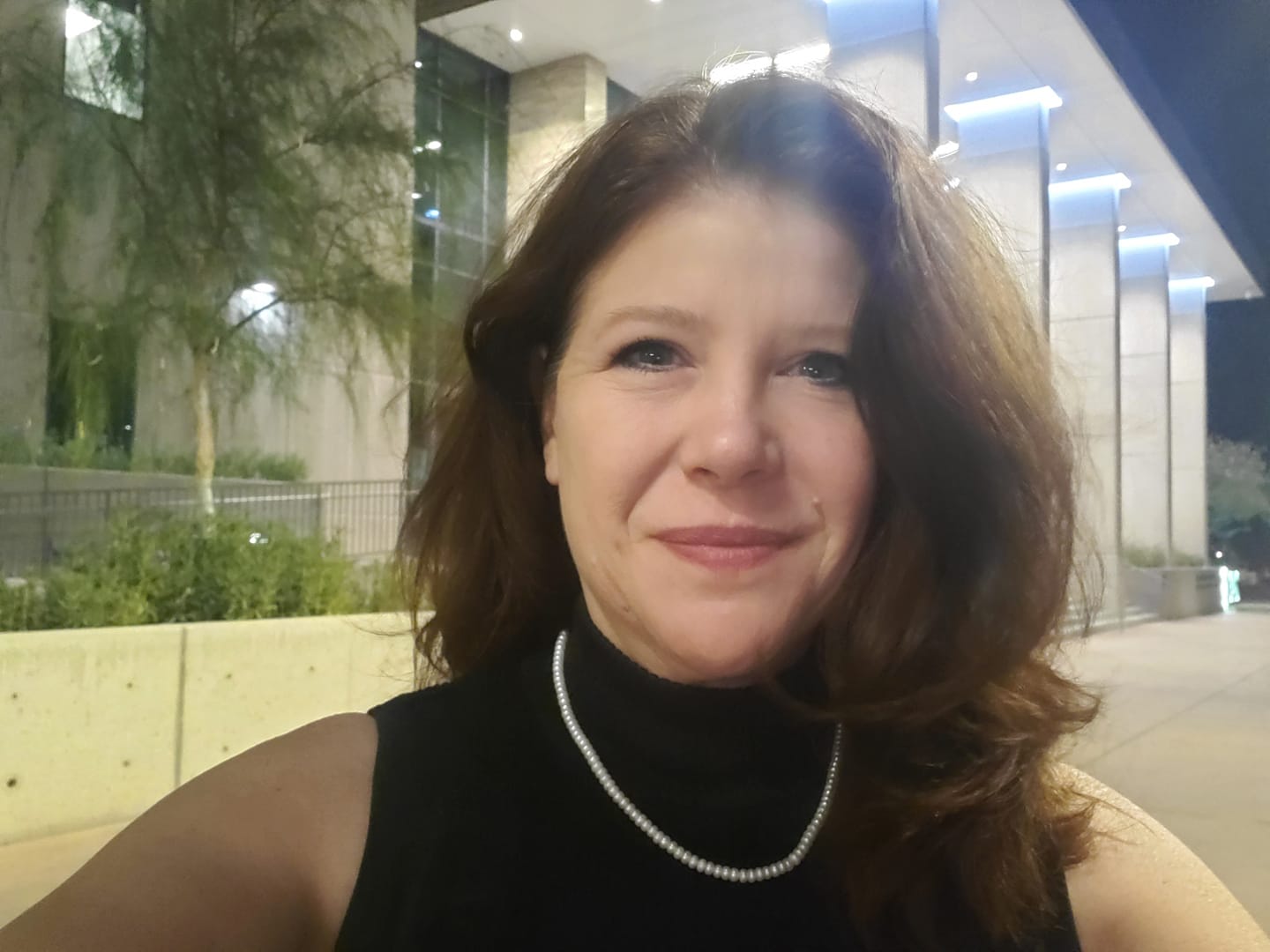 Contact us at District1@pima.gov
Supervisor Rex Scott
520-724-2738
Email:  district1@pima.gov
-
-
Contact District 1
Phone:     520-724-2738
Email:      District1@pima.gov
Website: District1.pima.gov
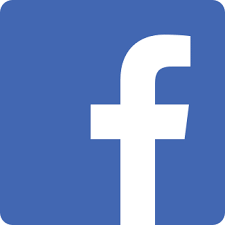 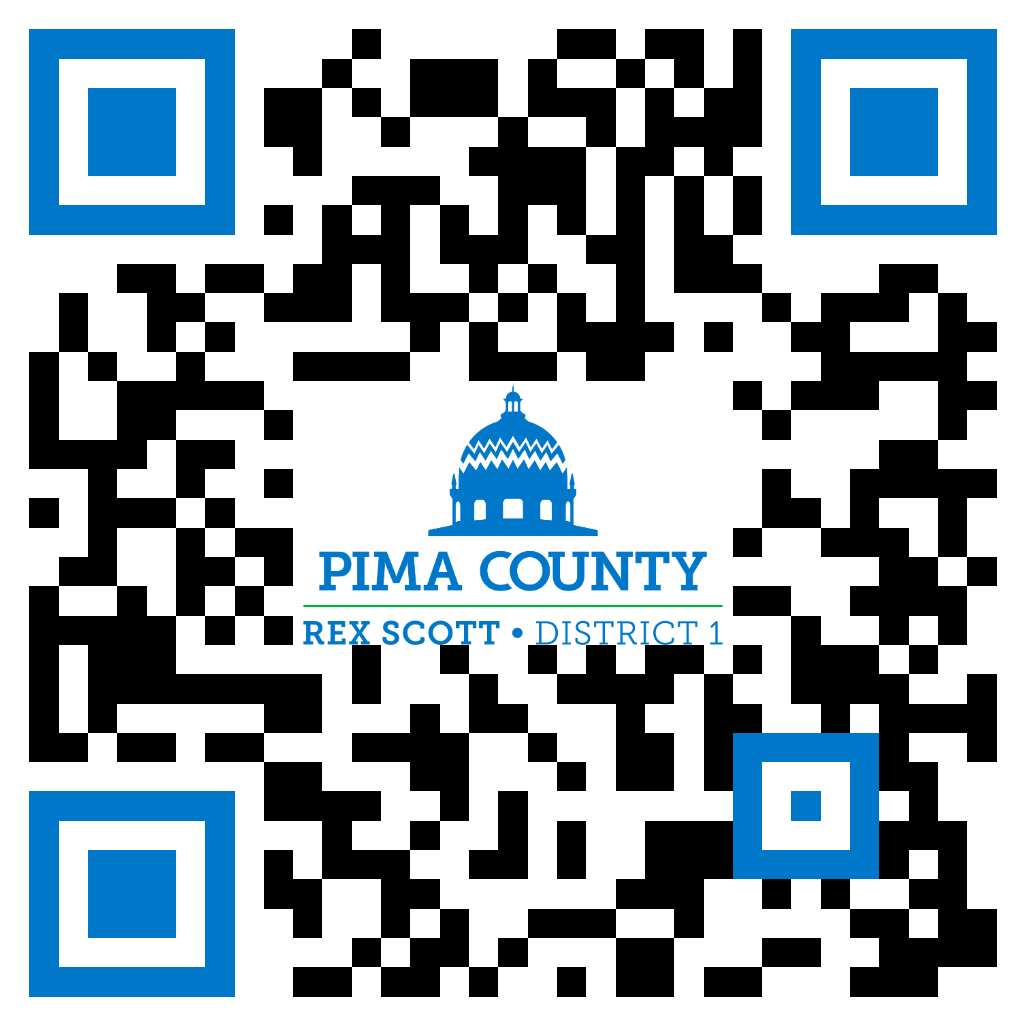 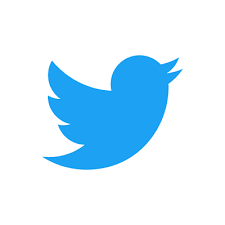 @District1S
@RexScott.D1
Newsletter
Supervisor Rex Scott
520-724-2738
Email:  district1@pima.gov
-
-